Skyline Lists
2019-07-23
Nicholas Shulman
Creating a list
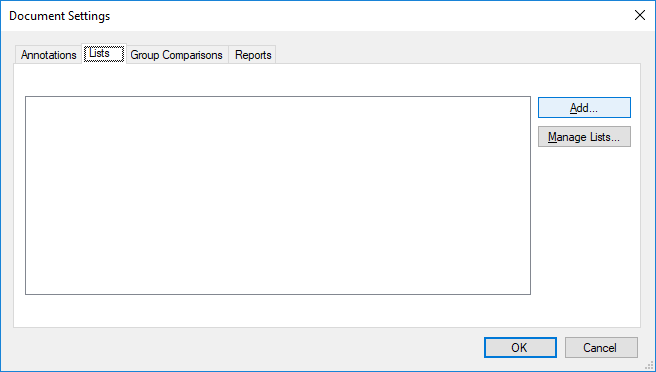 Defining list columns
Specifying an ID property allows other annotations to be declared as lookups into this list
Adding items to the list
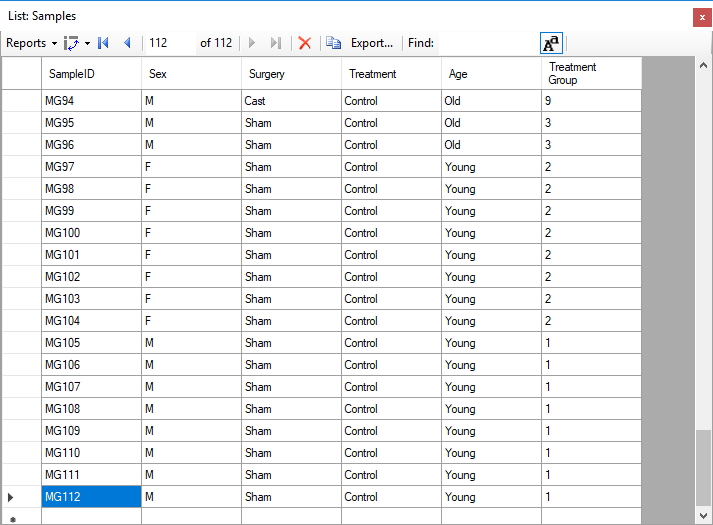 Add replicate annotation which looks up into new list
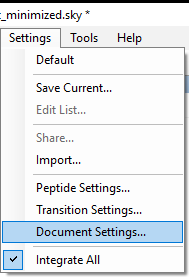 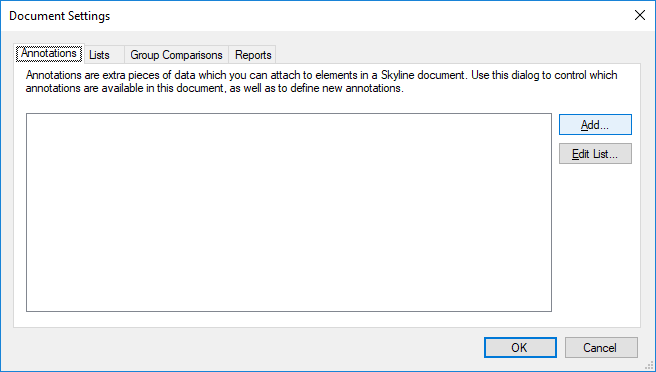 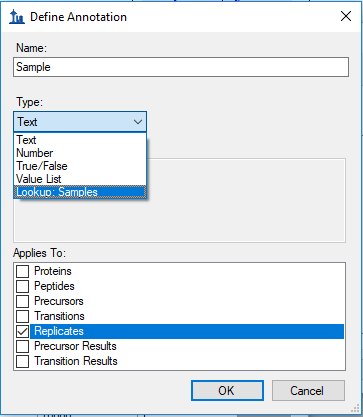 Fill in the replicate annotation value for each replicate
The lookup columns from the list can be added to any report